«ЕГЭ и ОГЭ 2024 по обществознанию: экономический блок»
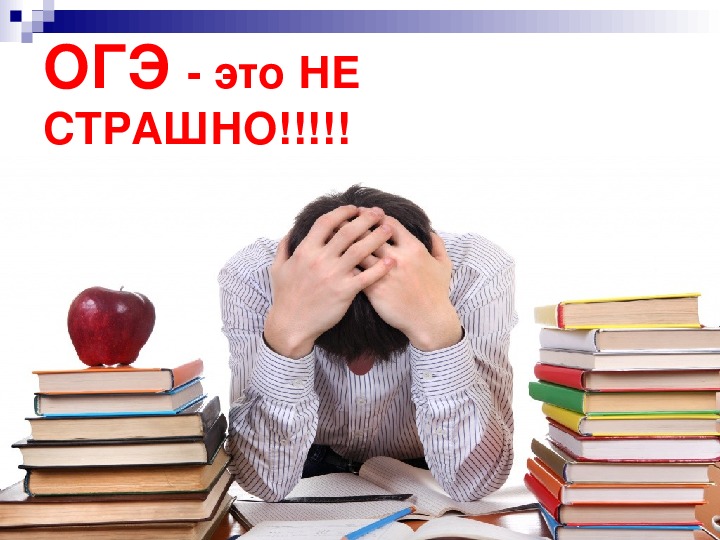 Методическую помощь учителям и обучающимся при подготовке к ОГЭ и ЕГЭ могут оказать материалы с сайта ФИПИ (www.fipi.ru):
документы, определяющие структуру и содержание КИМ 2023 г.; 
открытый банк заданий 
Навигатор самостоятельной подготовки к ОГЭ и ЕГЭ (fipi.ru); 
Учебно-методические материалы для председателей и членов региональных предметных комиссий по проверке выполнения заданий с развернутым ответом экзаменационных работ ОГЭ, ЕГЭ;
 Методические рекомендации на основе анализа типичных ошибок участников ЕГЭ прошлых лет (2015, 2016, 2017, 2018, 2019, 2020, 2021, 2022, 2023 гг.); 
 Методические рекомендации для учителей по преподаванию учебных предметов в образовательных организациях с высокой долей обучающихся с рисками учебной неуспешности. Обществознание; 
журнал «Педагогические измерения»;  
видеоконсультации для участников ЕГЭ (https://fipi.ru/ege/videokonsultatsiirazrabotchikov-kim-yege).
Навигатор самостоятельной подготовки к ОГЭ, ЕГЭ
I. Рекомендации по самостоятельной подготовке к ОГЭ и ЕГЭ по обществознанию II. Подготовка по темам:
Человек и общество (pdf)
Экономика (pdf)
Социальные отношения (pdf)
Политика (pdf)
Право (pdf)
Тренировочные задания (pdf)
Изменений в ОГЭ 2024 по обществознанию нет
Общее количество заданий КИМ осталось неизменным – 24: 16 заданий с кратким ответом и 8 заданий с развёрнутым ответом.
Возможные предметные задания
Задания 7 – 9 в каждом варианте ОГЭ
    Тестовые задания по курсу «Экономика». Оцениваются 1 баллом. № 7,8 – базовый уровень сложности, 9 - повышеннный
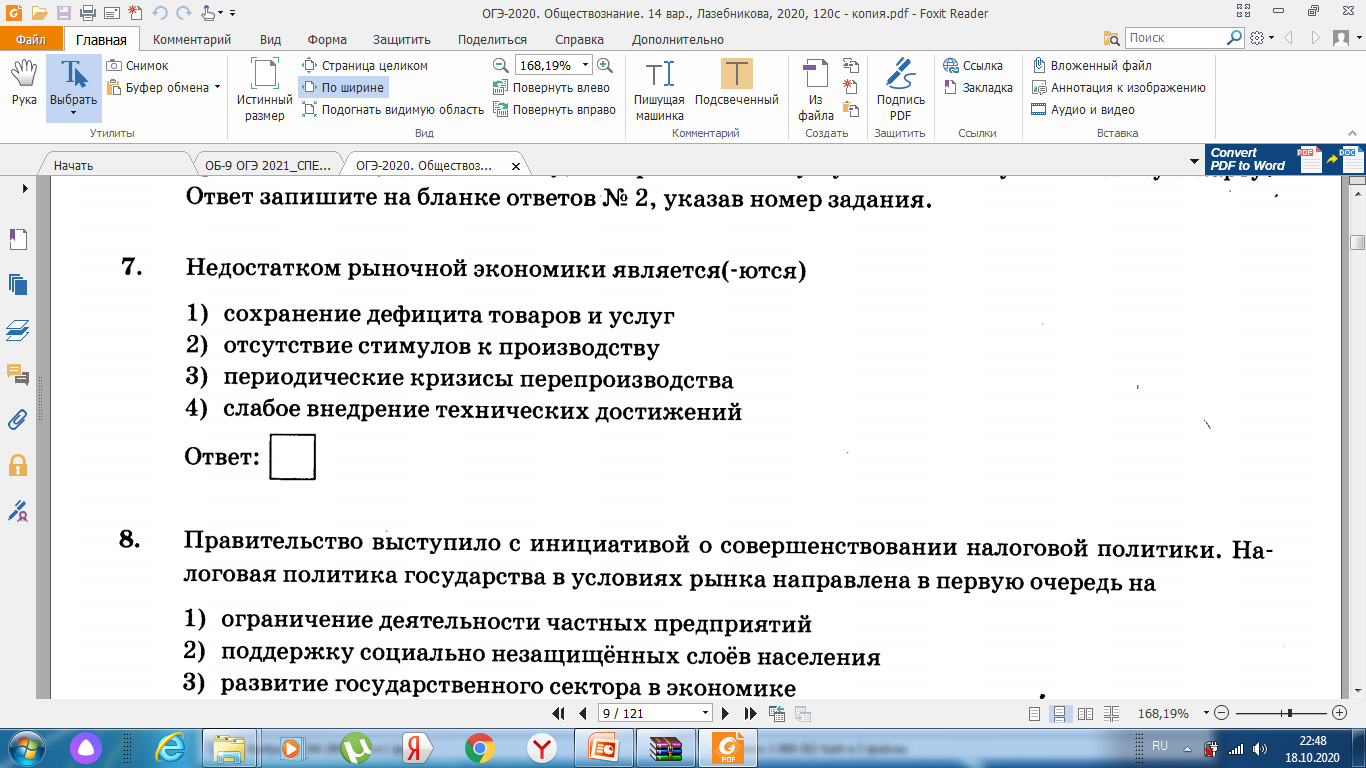 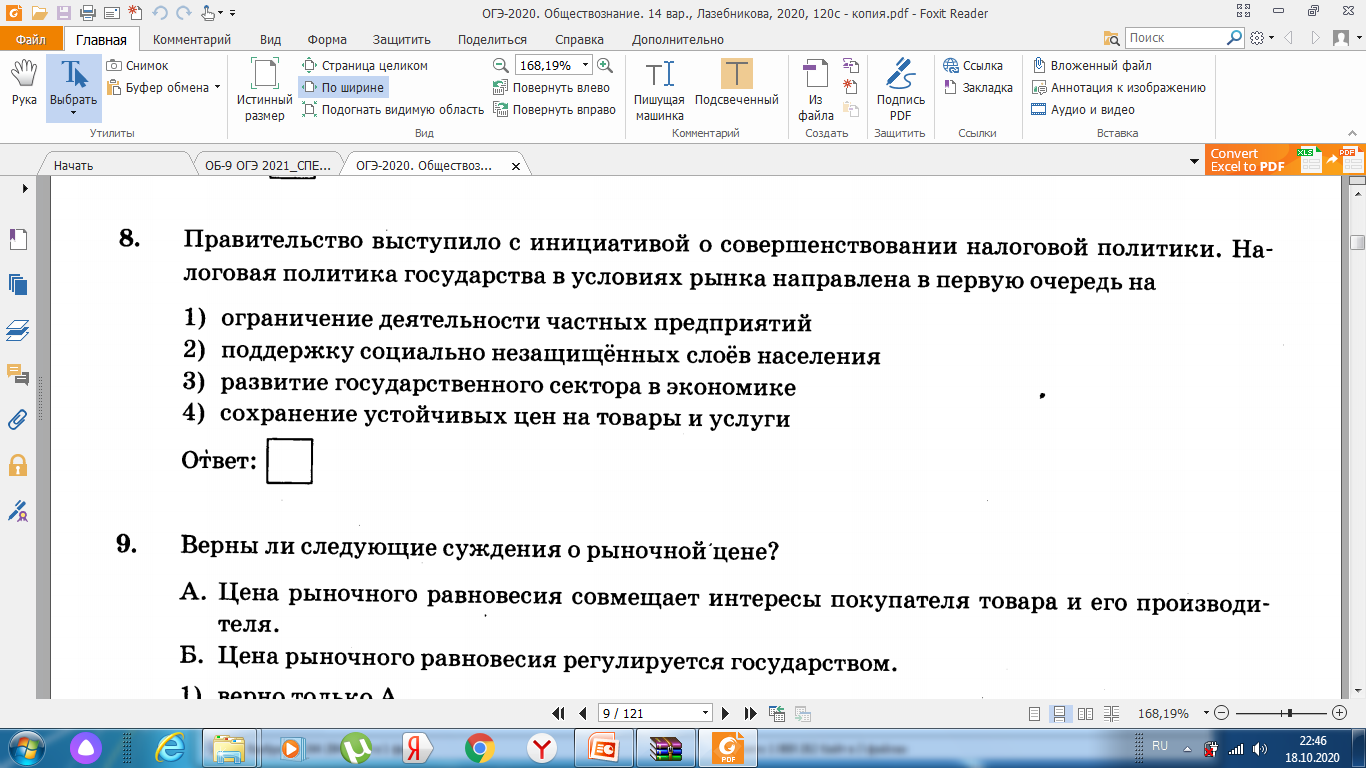 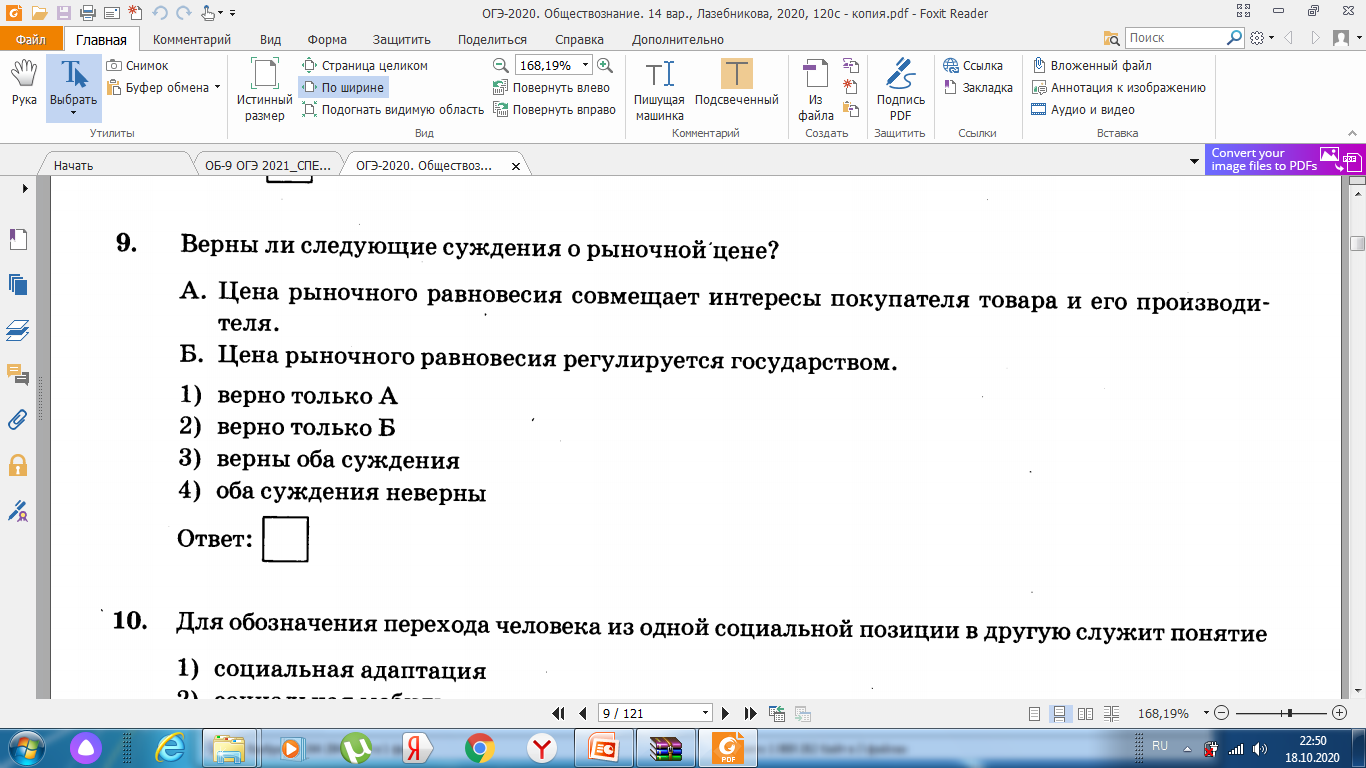 Задание 6 в каждом варианте
Проверяет знание основ финансовой грамотности. 
(2 балла, базовый уровень)
       В основе задания практическая ситуация, которую необходимо проанализировать с позиции сохранности/преумножения личных финансов, рисков определённых действий, соблюдения правил безопасного поведения и т.п.
Пример 1
Совершеннолетнему Виктору служащий банка предложил оформить функцию «автоплатёж» (когда определённая сумма ежемесячно списывается с банковской карты) для оплаты услуг связи и коммунальных услуг, а также взять кредит на покупку автомобиля .
Чем будет ему полезна функция «автоплатёж»? Чем, по вашему мнению, следует руководствоваться тем, кто собирается оформить кредит на покупку товара?

Пример 2
Совершеннолетней Татьяне М. оформили к банковскому счёту пластиковую карточку для снятия процентов в банкомате.
В чём, по вашему мнению, преимущество использования банкоматов?
Сформулируйте любое правило безопасности, которое надо соблюдать при пользовании банкоматом.
Задание 6
Пример 3
Родители Антона заканчивают работу поздно вечером, поэтому они часто поручают сыну купить в магазине продукты для приготовления завтраков, обедов и ужинов. Антон  делает это с удовольствием, но, будучи доверчивым человеком, никогда не проверяет полученную от кассира сдачу.
В чём состоит опасность данной ситуации для семейного бюджета? Как правильно поступать в подобной ситуации?

Пример 4
Вернувшись домой из магазина, пенсионерка Анна Ивановна обнаружила, что данная ей в качестве сдачи купюра достоинством 1 тысяча рублей порвана. Женщина расстроилась и подумала, что теперь купюра недействительна. Для неё эта сумма является существенной.
Как Анне Ивановне следует поступить в данной ситуации? Что является главным условием для замены испорченной купюры на новую?
Подчеркнём, что никаких заданий на расчёт процентов, налогов, пенсий, курса валюты и т.п. в экзаменационной работе нет. («Учебно-методические материалы для председателей и членов региональных предметных комиссий по проверке выполнения заданий с развернутым ответом экзаменационных работ ОГЭ»)
Задания с различным содержанием в разных вариантах(в том числе, по курсу «Экономика»)
Задание 1. 
Повышенный уровень сложности, 2 балла.
Пример 1
Какие из перечисленных понятий используются в первую очередь при описании экономики как науки?
Прибыль, макроэкономика, закон предложения, инфляция, торговля.
Выпишите соответствующие понятия и раскройте смысл любого одного из них. Запишите развёрнутый ответ.
В задании не требуется дать определение понятия. Речь идёт  именно о раскрытии смысла в любом количестве написанных обучающимся предложений. 
Требование задания предполагает именно раскрытие смысла, а не формулирование определения понятия. Смысл может быть раскрыт в любом количестве предложений произвольной конструкции (по усмотрению обучающегося) через указание существенных признаков, относящихся к характеристике данного понятия и/или отличающих его от других понятий.
Обучающийся, безусловно, может дать строгое научное определение понятия. Однако это не является обязательным требованием, поскольку целью изучения обществознания в основной школе является понимание важнейших категорий общественных наук и получение опыта их применения для анализа социальных объектов, явлений, процессов, в том числе личного социального опыта, а не дословное заучивание теоретических конструктов. («Учебно-методические материалы для председателей и членов региональных предметных комиссий по проверке выполнения заданий с развернутым ответом экзаменационных работ ОГЭ»)
Задание 5
Базовый уровень, 3 балла.
  Задание на осуществление поиска социальной информации по заданной теме из фотоизображения, оценивание поведения людей с точки зрения экономической рациональности.

Данное задание связано с анализом ситуаций, где человек исполняет какую-либо социальную роль (гражданина, работника, потребителя, собственника, члена семьи, ученика и др.).
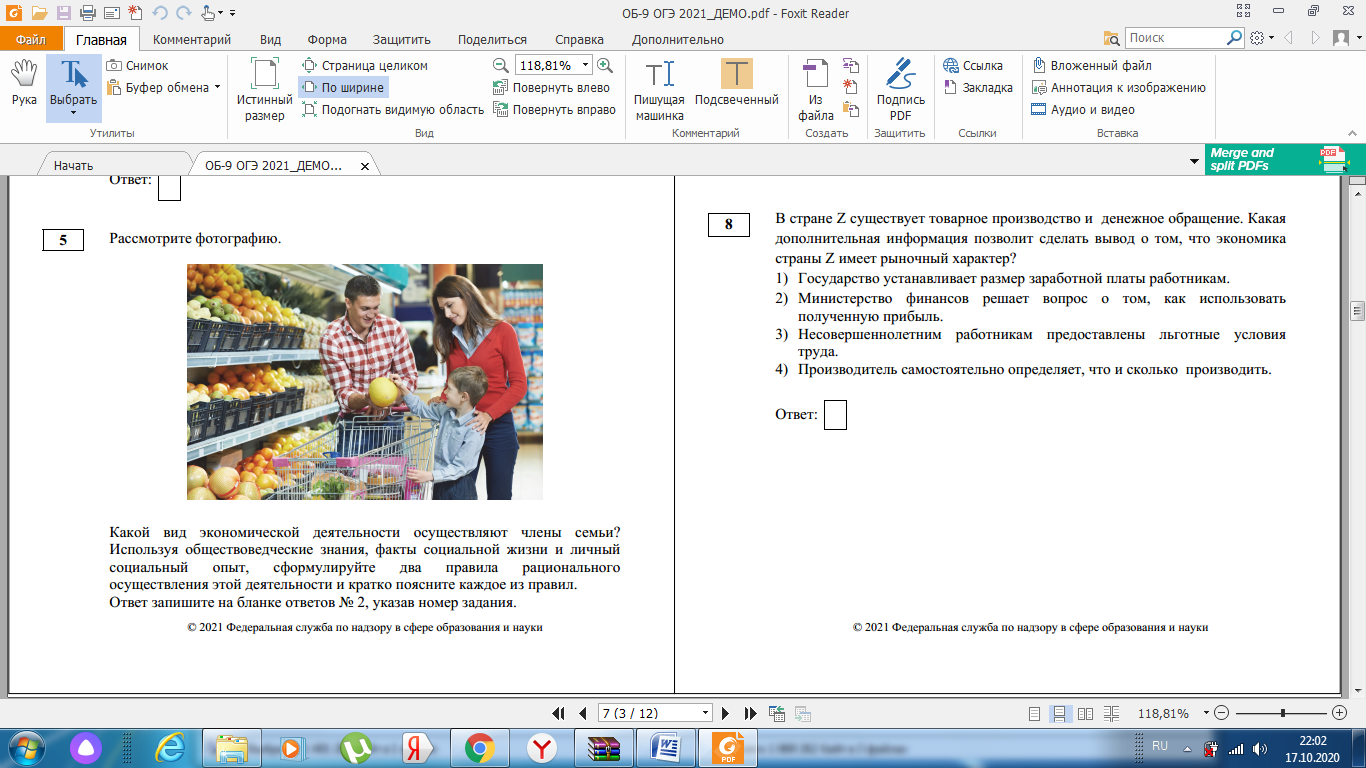 Задание 5.
Рассмотрите фотографию.Какой вид экономической деятельности осуществляют члены семьи?Используя обществоведческие знания, факты социальной жизни и личный  социальный опыт, сформулируйте два правила рационального осуществления этой деятельности и кратко поясните каждое из правил.
Структура ответа к заданию 5
Ученик должен уметь чётко структурировать свой ответ. 

Структура ответа к заданию 5 
(в Бланке ответов № 2):
1) Ответ на вопрос.
2)  а) Правило 1 - пояснение
     б) Правило 2 - пояснение
Ответ на задание 5 в Демоверсии
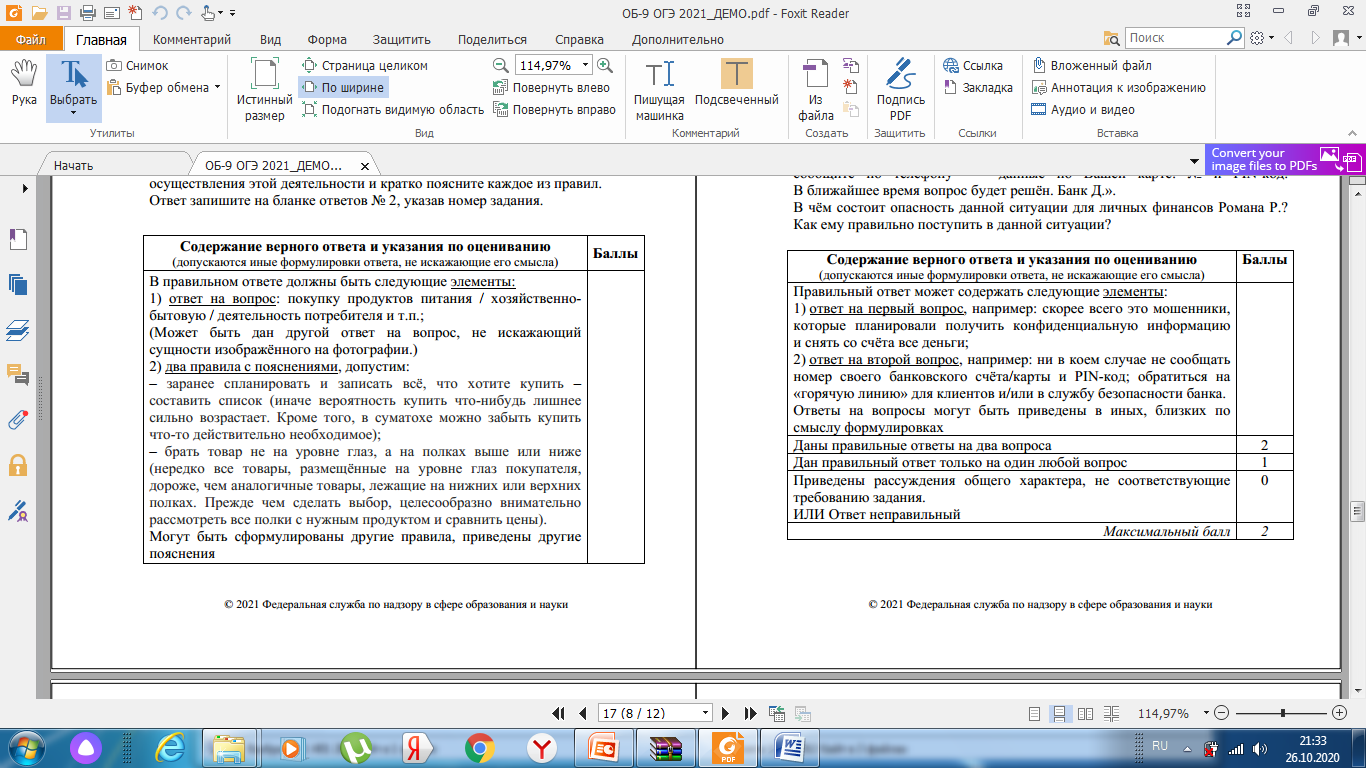 Задание 12
Задание повышенной сложности, 4 балла
(Самое «дорогое» задание ОГЭ)
Задание на осуществление поиска социальнойинформации по заданной теме издиаграммы/таблицы;оценивание поведения людей с точкизрения экономической рациональности
Задание 12. Пример 1.
Социологические службы страны Т. провели опрос общественного мнения. Гражданам, участвующим в опросе, был задан вопрос: «Какой способ увеличения производительности труда вы считаете наиболее эффективным?» Результаты опроса (в % от числа опрошенных) представлены в виде гистограммы.











Сформулируйте выводы: а) о сходстве и б) о различии в результатах опросов работников частных фирм и работников государственных предприятий в стране Т. Выскажите предположение о том, чем объясняется: а) сходство и б) различие. Запишите развёрнутый ответ.
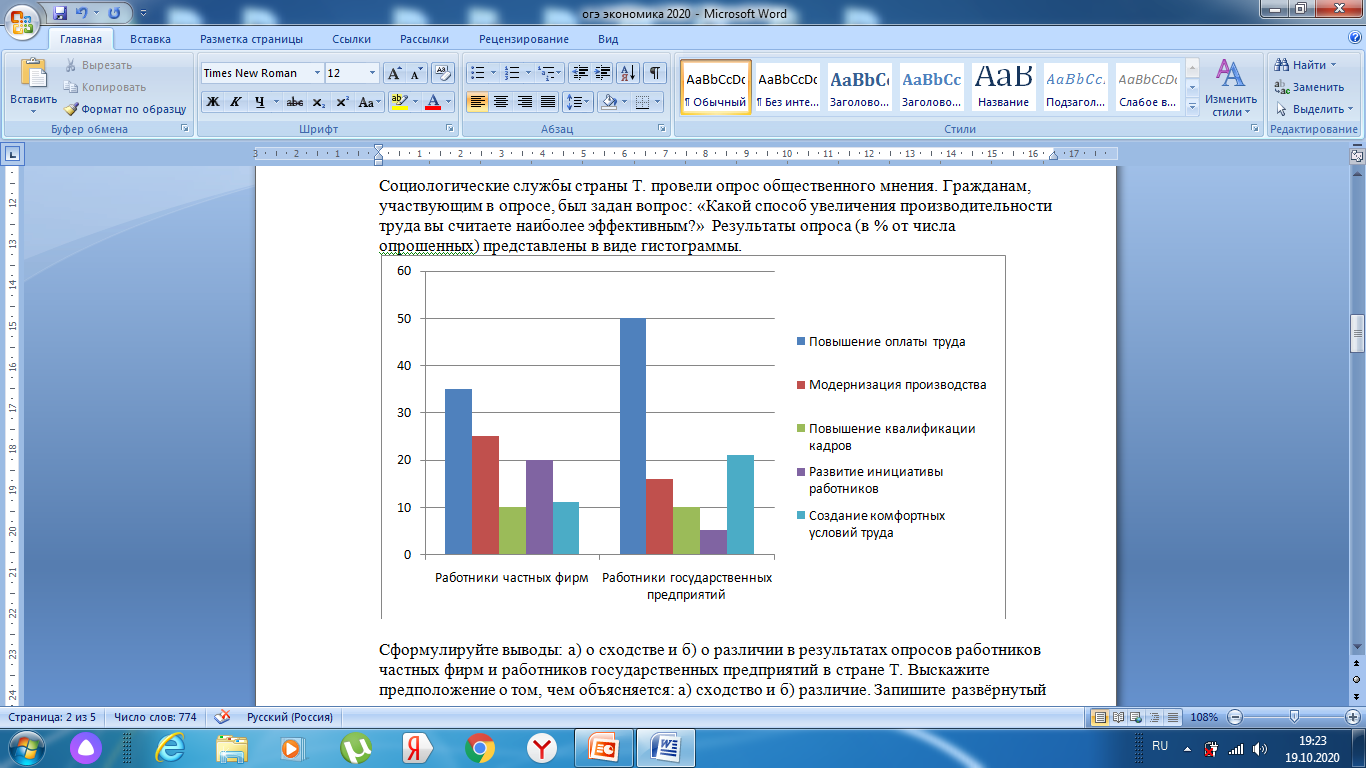 Задание 12. Пример 2
В 2009, 2014, 2019 годах респонденты отвечали на вопрос: «Какие из следующих способов вложения денег представляются вам наиболее надёжными?» Результаты этого опроса приведены в таблице (в%).










Сформулируйте выводы: а) о сходстве и б) о различии в результатах опросов в 2009, 2014, 2019 годах. Выскажите предположение о том, чем объясняется: а) сходство и б) различие. Запишите развёрнутый ответ.
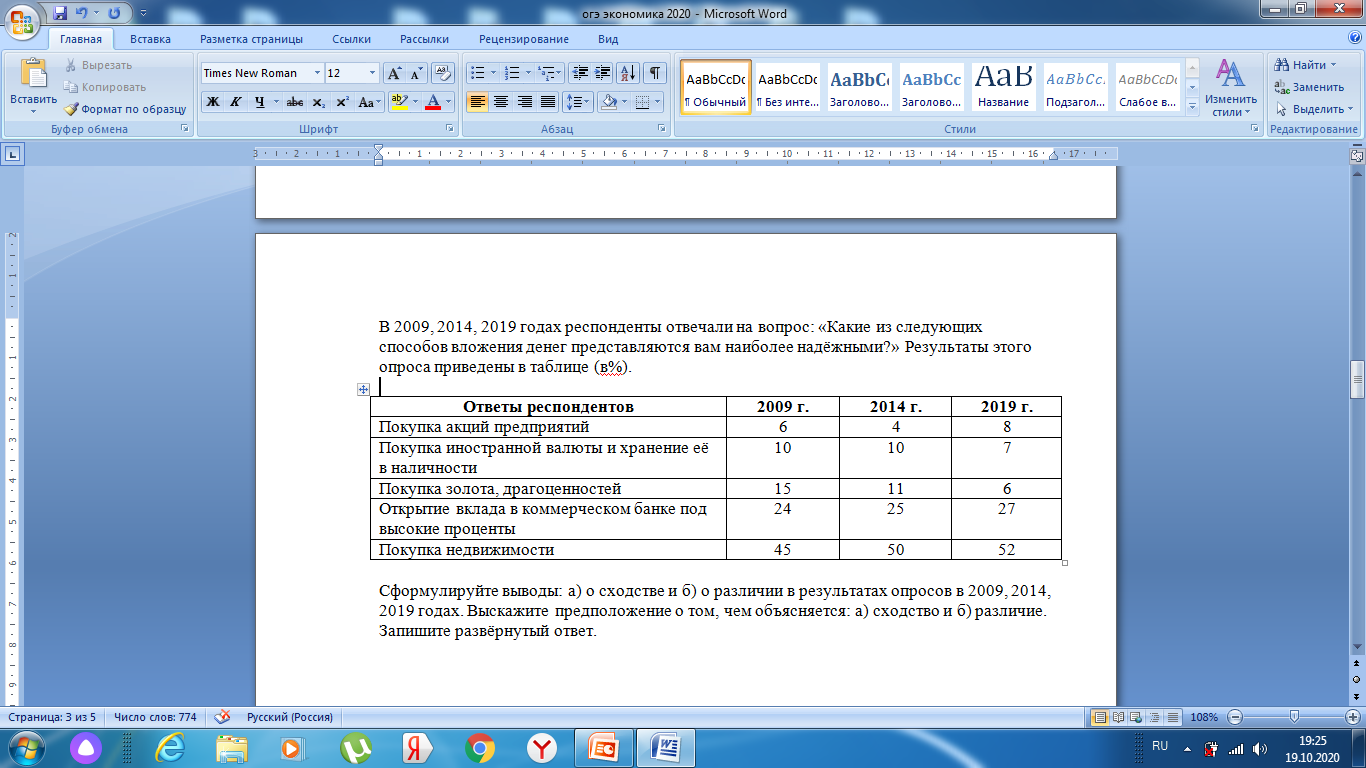 Структура ответа к заданию 12
Задание 12. (В Бланке ответов № 2)
1) Вывод о сходстве
2) Вывод о различии
3) Предположение о сходстве
4) Предположение о различии
ИЛИ
 Вывод о сходстве
2) Предположение о сходстве
3) Вывод о различии
4) Предположение о различии
Памятка «Как решать № 12»
Тренируй необходимые навыки:
- наблюдательность;
- хорошее знание курса обществознания
 
Как решать задание 12?
Помни, раз 4 балла – это максимум, то и в правильном ответе должно быть 4 предложения.
Заполняй Бланк ответов № 2 аккуратно! Так ты показываешь проверяющему эксперту свою серьёзность и уважение к его работе.

Советы (Лайфхаки)
подписывай столбцы. Так будет удобней анализировать график в целом. В КИМе писать можно и нужно.
почти всегда есть 2 одинаковых столбца. Найди их и получи гарантированный 1 балл из 4х.
используй стереотипное мышление. 
используй слова – маркеры при выполнении сравнений.
Слова – маркеры:
в большей мере
в меньшей мере
в равной мере
наиболее популярный вариант ответа у обеих групп опрошенных…

Синоним слова «опрошенный» - респондент.
Задание 15
Базовый уровень, 2 балла
Объяснять взаимосвязи изученных социальных объектов (включая взаимодействия общества и природы, человека и общества, сфер общественной жизни, гражданина и государства) 
Установите соответствие между уровнями экономического анализа и показателями экономического развития: к каждой позиции, данной в первом столбце, подберите позицию из второго столбца.
Задание 19
Базовый уровень, 1 балл.
Задание 19 – умение сравнивать социальные объекты, явления, процессы, их элементы и основные функции, выявлять их общие черты и различия.

На уроке обществознания вами рассматривались различные типы экономических систем. Сравните рыночную экономику с традиционной. Выберите и запишите в таблицу сначала порядковые номера черт сходства, а затем – черт отличия.
1)осуществление производства товаров и услуг
2)конкуренция товаропроизводителей
3)необходимость разрешения проблемы ограниченности ресурсов
4)вопросы организации производства, распределения и обмена решаются на основе обычаев
Задание 20
Базовый уровень, 1 балл.
Объяснять взаимосвязи изученных социальных объектов
Пример 1.
Запишите слово, пропущенное в схеме.




Ответ: ______
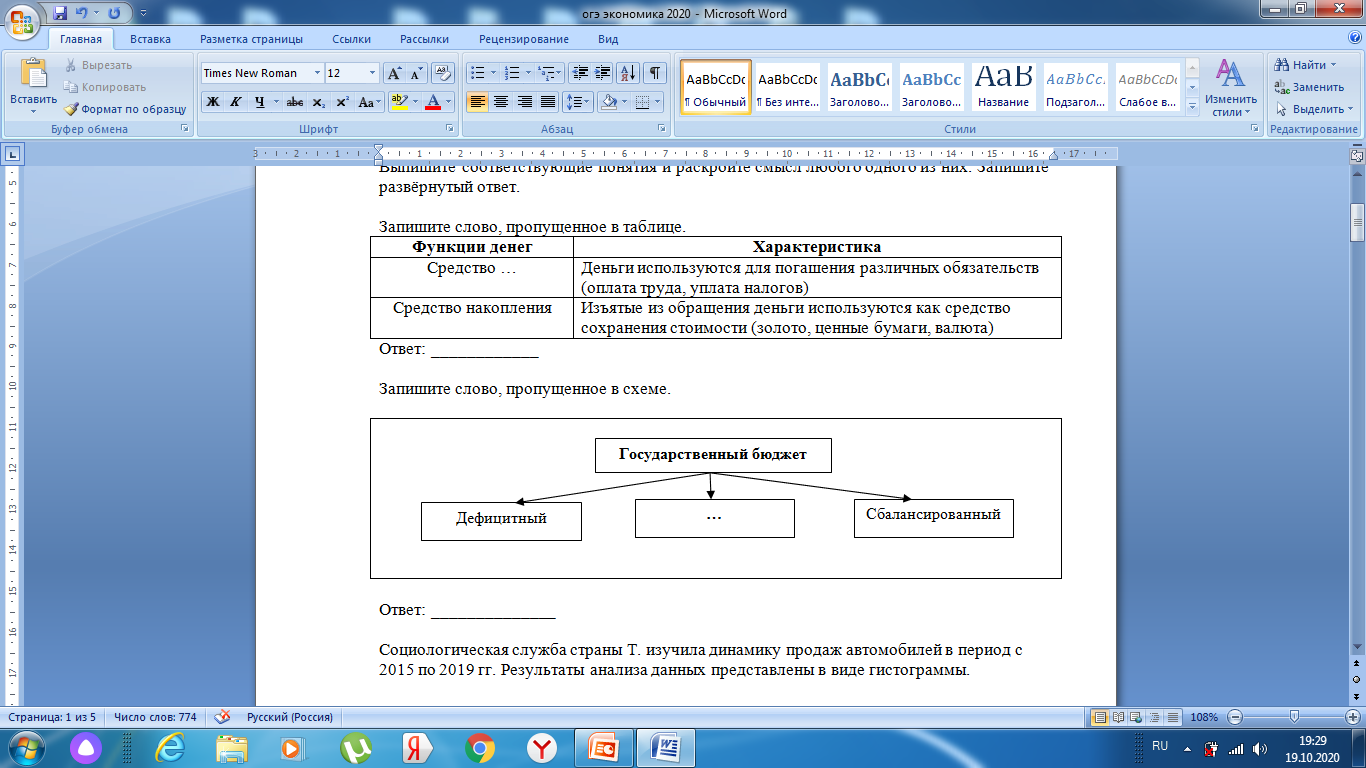 Задание 20
Пример 2.
Запишите слово, пропущенное в таблице.








Ответ: ____________
Задания 21-24
Задания 21–24 объединены в составное задание с фрагментом адаптированного научно-популярного текста и направлены на проверку следующих умений: 
      - искать социальную информацию по заданной теме в различных её источниках (материалах СМИ, учебном тексте, других адаптированных источниках, статистических материалах, носителях аудиовизуальной информации и т.п.) (задания 21–23); 
     - составлять на её основе план (задание 21); 
     - приводить примеры (в том числе моделировать ситуации) социальных объектов, явлений, процессов определённого типа, их структурных элементов и проявлений основных функций разного типа социальных отношений, ситуаций, регулируемых различными видами социальных норм, деятельности людей в разных сферах (задание 23); 
     - анализировать, обобщать, систематизировать и конкретизировать социальную информацию из адаптированных источников, соотносить её с собственными знаниями (задание 24).
Задание 21 требует составить план текста, выделив его основные смысловые фрагменты и озаглавив каждый из них. Для выполнения этого задания необходимо внимательно прочесть текст, уяснить его содержание, выявить основные идеи.

        Задание 22 предполагает извлечение информации, представленной в явном виде. Требуемая информация может быть приведена в форме прямой цитаты из текста, причём может быть приведена короткая фраза с узнаваемым смыслом. Информация может быть дана в форме близкого к тексту пересказа. Оба эти варианта выполнения задания равноправны.
Задание 23 предполагает выход за рамки содержания текста и привлечение контекстных знаний обществоведческого курса, фактов общественной жизни или личного социального опыта выпускника.

       Задание 24 предполагает формулирование и аргументацию участником экзамена собственного суждения по актуальному проблемному вопросу общественной жизни.
     Объектом оценивания здесь являются приведённые обучающимся аргументы – их ясность, логичность, опора на обществоведческие знания и содержание текста.
Литература для подготовки к ОГЭ
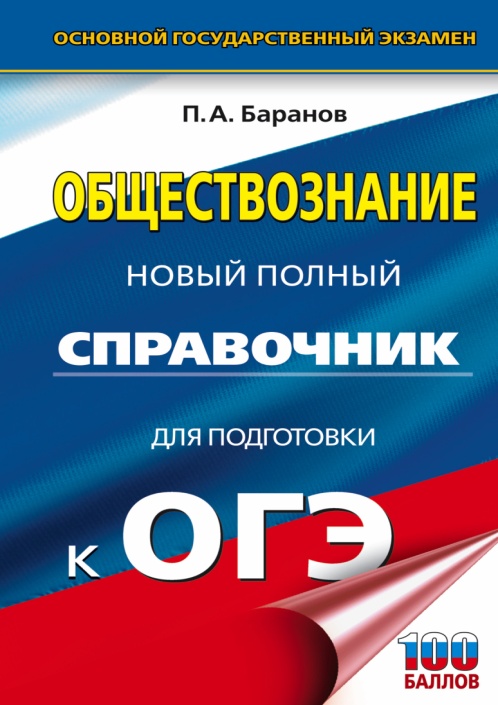 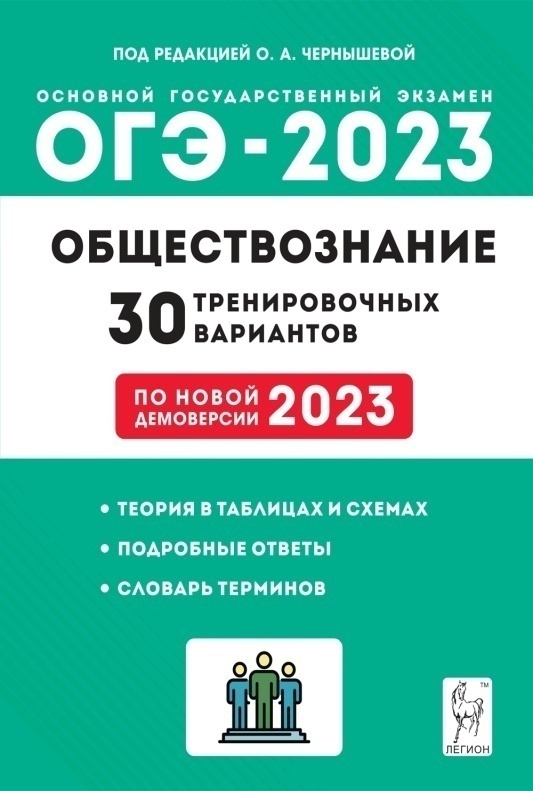 Изменения в Кодификаторе ОГЭ 2024
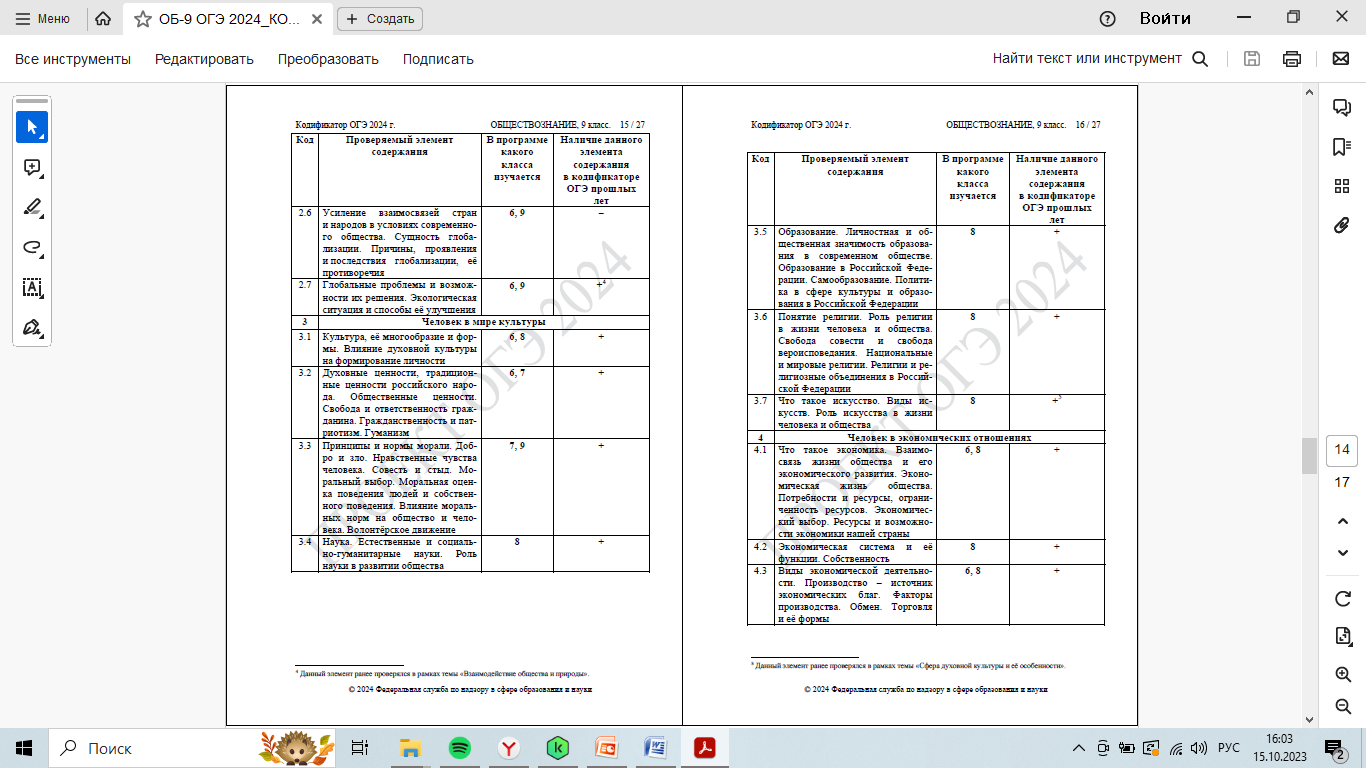 Содержательные блоки Кодификатора
Проверяемые элементы содержания блока «Человек в экономических отношениях»
Планируемые изменения в ЕГЭ 2024
Экзамен предусматривает высокие требования к уровню подготовки выпускников (высокий уровень требований применяется даже к достижению минимального балла).  («МЕТОДИЧЕСКИЕ РЕКОМЕНДАЦИИ для учителей, подготовленные на основе анализа типичных ошибок участников ЕГЭ 2023 года по обществознанию»)
Изменения в Кодификаторе ЕГЭ 2024
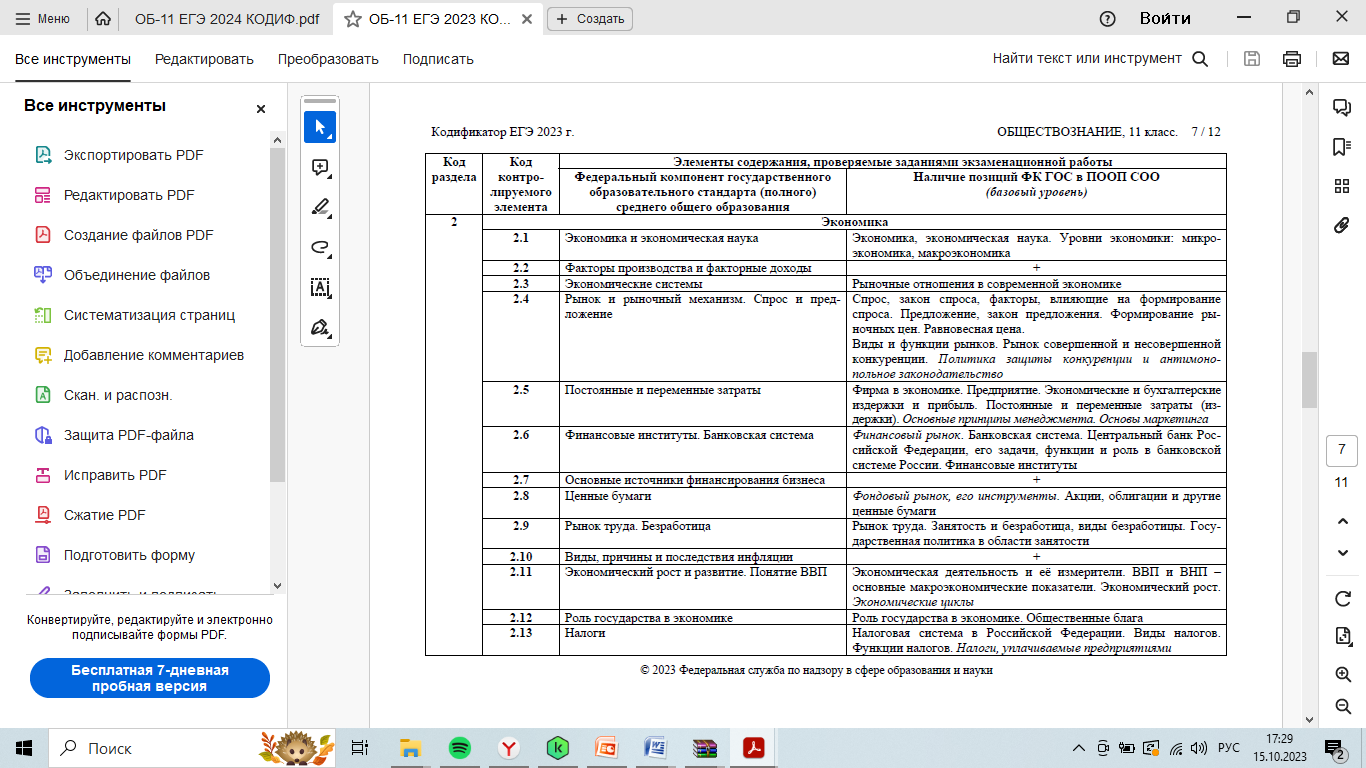 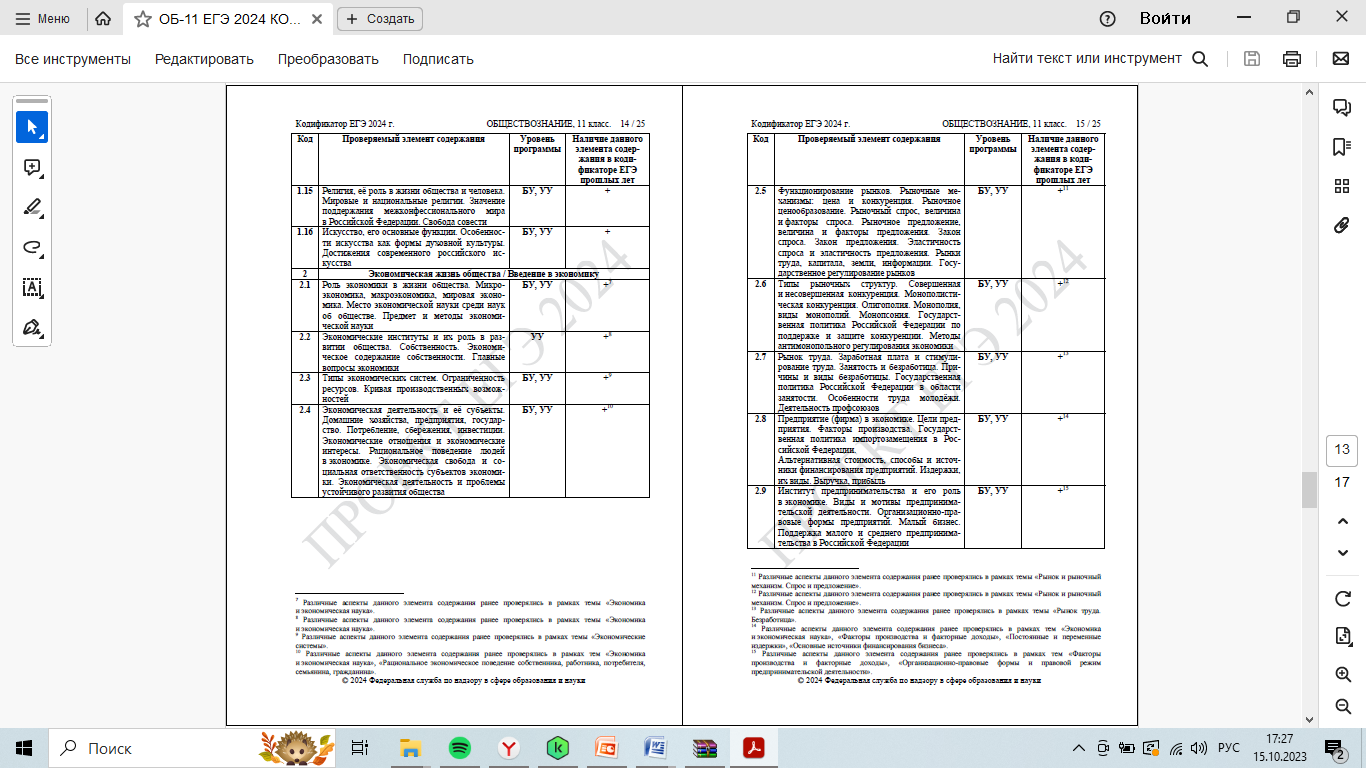 Содержательные блоки Кодификатора
Проверяемые элементы содержания блока «Экономическая жизнь общества/Введение в экономику»
В ЕГЭ 2023 г. в сравнении с экзаменами прошлых увеличилось количество работ, в которых ответ по форме не является сложным планом / не оформлен в виде плана с выделением пунктов и подпунктов. В таком случае за выполнение задания выставлялся 0 баллов. Эту досадную потерю баллов можно избежать, строго следуя требованию задания.
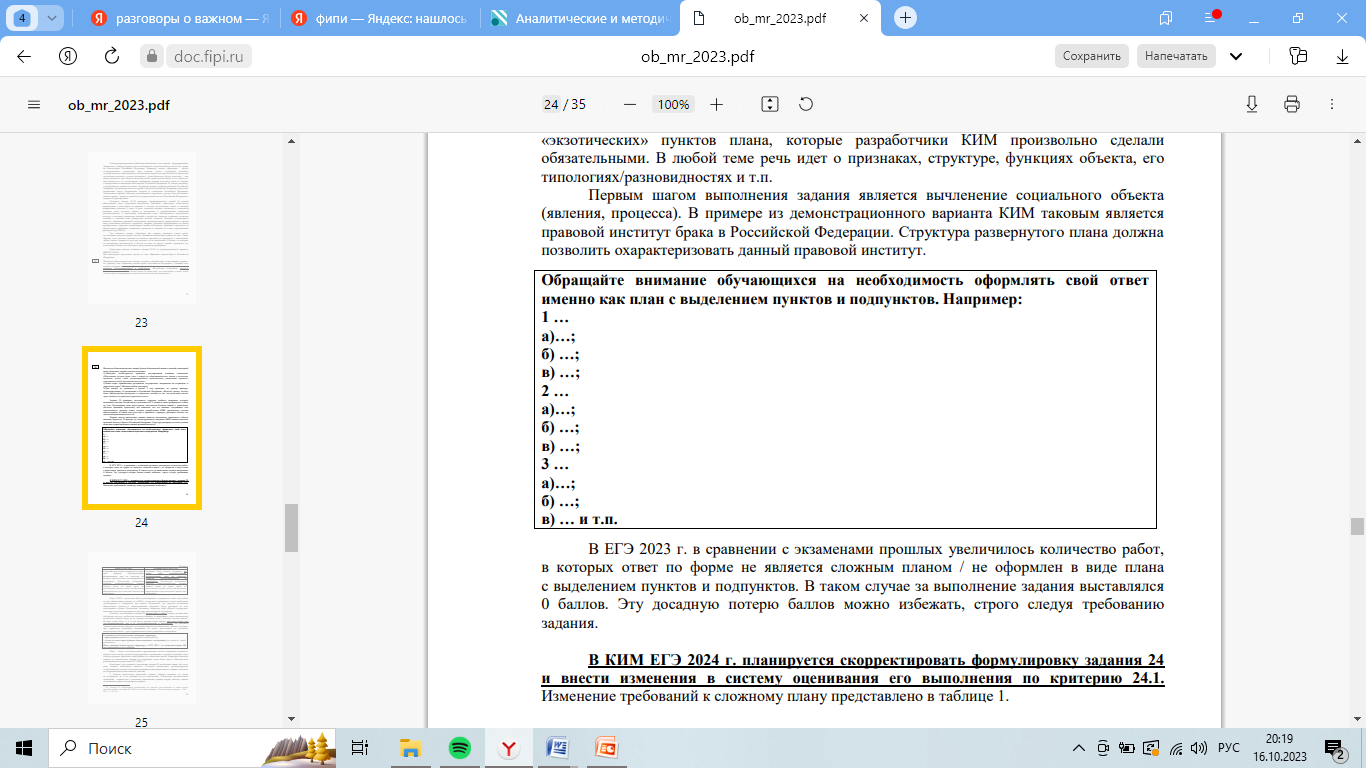 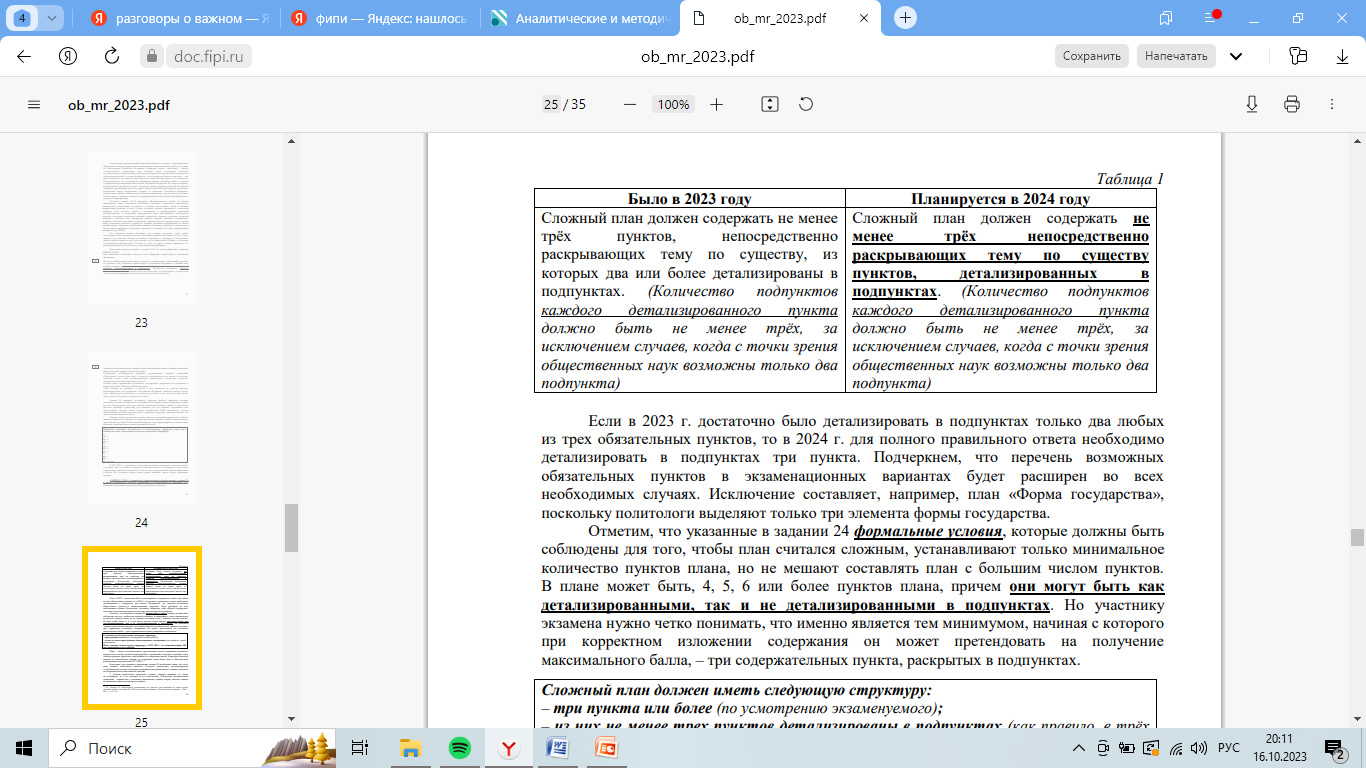 В КИМ ЕГЭ 2024 г. планируется скорректировать формулировку задания 24 и внести изменения в систему оценивания его выполнения по критерию 24.1. Изменение требований к сложному плану представлено в таблице
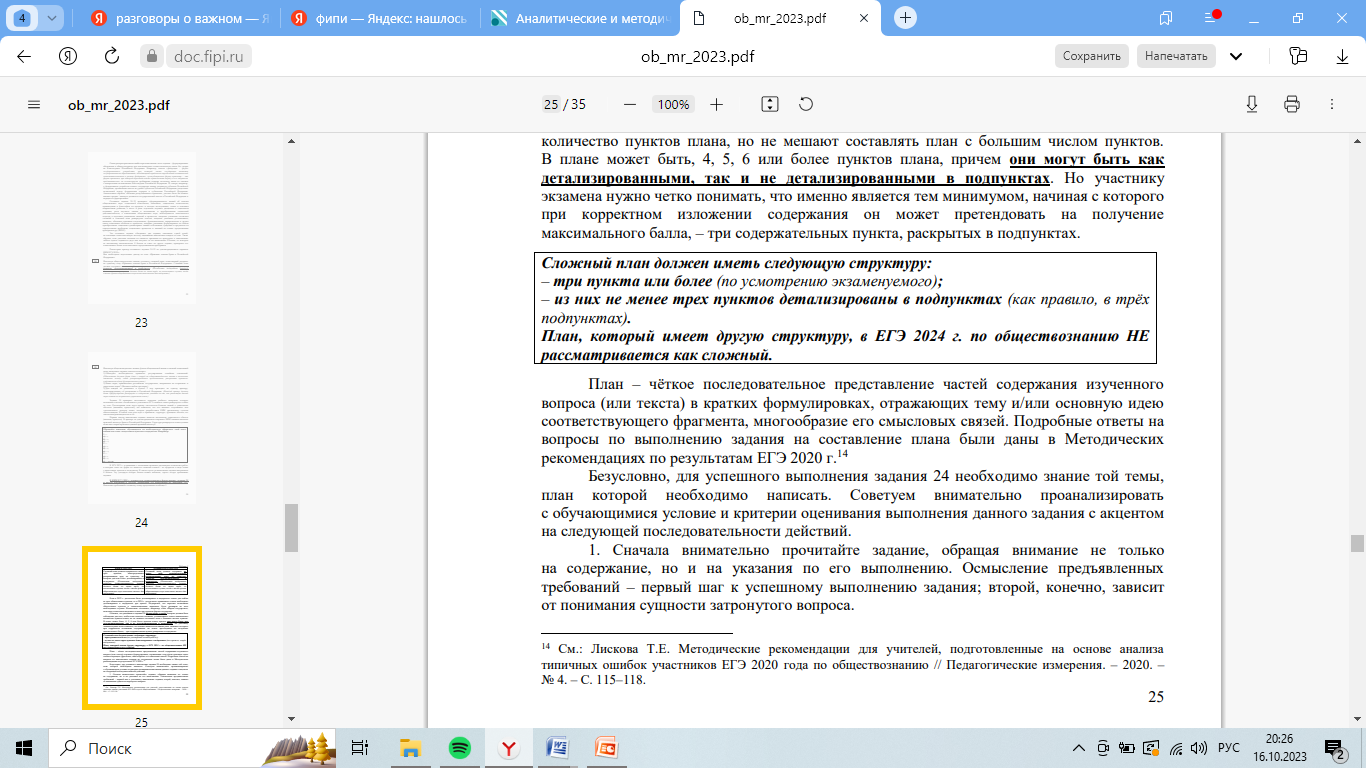 Последовательность действий при выполнении задания 24
Сначала внимательно прочитайте задание, обращая внимание не только на содержание, но и на указания по его выполнению. Осмысление предъявленных требований – первый шаг к успешному выполнению задания; второй, конечно, зависит от понимания сущности затронутого вопроса. 2. Выявите вопросы (пункты плана), обязательные для раскрытия предложенной темы (не менее трёх). Для этого надо определить ключевое понятие (социальный объект, явление, процесс), вспомнить признаки/элементы/функции соответствующего социального объекта / виды/типы по разным классификациям и проч.
3. Сформулируйте как минимум три содержательных пункта плана (пункты «Введение», «Понятие…», «Современное состояние…» и т.п. не являются содержательными и не будут засчитаны при оценивании) так, чтобы они не просто имели какое-то отношение к заданной теме, но позволяли раскрыть ее по существу. Как было отмечено выше, в основе содержательных пунктов плана лежат признаки/структура/ функции соответствующего социального объекта / виды/типы по разным классификациям и проч. 
4. Составьте сложный план, детализировав в подпунктах как минимум три пункта плана, непосредственно раскрывающих тему по существу.
5. Проанализируйте каждый детализированный пункт: он может быть раскрыт как минимум в трёх подпунктах или только в двух.
6. Проверьте, «работают» ли пункты (подпункты) на раскрытие заданной темы, являются ли формулировками абстрактно-формального характера, не отражающими специфики темы. 
7. Проверьте корректность всех формулировок.
Задание 24 оценивается по критериям 24.1 и 24.2, при этом критерий 24.1 является определяющим: если по нему выставлен 0 баллов, то и по критерию 24.2 выставляется 0 баллов. (Максимальный балл – 4 балла)
Для получения максимального балла по критерию 24.1 нужно указать и детализировать в подпунктах не менее трёх пунктов, непосредственно раскрывающих предложенную тему по существу. При этом подпункты должны раскрывать по существу заявленный аспект темы. Требование к количеству подпунктов (не менее трёх, за исключением случаев, когда с точки зрения общественных наук возможны только два подпункта) сохраняется. 
          Если обучающий приведет три обязательных пункта, но только два из них детализирует в корректных подпунктах, то за такой неполный правильный ответ может быть выставлены 2 балла. 
          Таким же баллом оценивается план, в котором названы и детализированы в подпунктах три обязательных пункта, но хотя бы один любой пункт (неважно, обязательный или нет) детализирован в подпунктах в количестве менее трёх, за исключением случаев, когда с точки зрения общественных наук возможны только два подпункта. 
           Если сложный план содержит не менее трёх пунктов, непосредственно раскрывающих данную тему по существу, но только один из обязательных пунктов и детализирован в подпунктах, раскрывающих по существу заявленный аспект темы то за такой ответ выставляется 1 балл. 
           Все иные ситуации оцениваются 0 баллов.
Возможные предметные задания из курса «Экономика»
Задание 1 – понятийное задание базового уровня.
Ниже приведен ряд терминов. Все они, за исключением двух, относятся к понятию «рынок».
 
спрос; 2) директивное планирование; 3) предложение; 
4) равновесная цена; 5) потребитель; 6) государственное ценообразование.
 
Найдите два термина, «выпадающих» из общего ряда, и запишите в ответ цифры, под которыми они указаны.

Правильный ответ – 1 балл
Задания 5-7(есть в каждом варианте ЕГЭ,правильный ответ – 2 балла)
Задание 6 (Установление соответствия)
Установите соответствие между видом банка и банковскими функциями: к каждой позиции, данной в первом столбце, подберите соответствующую позицию из второго столбца.
Задания 17-20
Задания 17–20 объединены в составное задание с фрагментом научнопопулярного текста или нормативного правового акта. 
Задание 17 направлено на выявление умений находить, осознанно воспринимать и точно воспроизводить информацию, содержащуюся в тексте в явном виде. (2 балла)Задание 18 формулировка изменена - проверяет умение самостоятельно раскрывать смысл ключевых обществоведческих понятий. (2 балла)
Задание 19 нацеливает на конкретизацию (иллюстрацию и т.п.) примерами отдельных положений текста с опорой на контекстные обществоведческие знания, факты социальной жизни и личный социальный опыт.  (3 балла)
Задание 20 предполагает использование информации из текста и контекстных обществоведческих знаний в другой познавательнойситуации, самостоятельное формулирование и аргументацию оценочных,прогностических и иных суждений, связанных с проблематикой текста.(3 балла)
Пример задания 18 из демонстрационного варианта КИМ ЕГЭ 2023 г.
Обратите внимание на то, что в учебниках, кроме выделенных определений понятий, даются еще развёрнутые характеристики их признаков, связей и т.п. Рекомендуем вместе с обучающими внимательно анализировать весь текст учебника, относящийся к конкретному понятию. ( Из Методических рекомендаций для учителей)
При изучении курса рекомендуем акцентировать внимание на следующих понятиях:
экономическая система, рыночная экономика, совершенная конкуренция, фирма (предприятие), Центральный банк Российской Федерации, деньги, общественные блага, документарная ценная бумага, заработная плата, государственный бюджет, налог, валовой внутренний продукт, безработный, инфляция.
Задание 21 предполагает анализ рисунка (графического изображения, иллюстрирующего изменение спроса/предложения) - 3 балла.
На графике изображено изменение ситуации на рынке парикмахерских услуг в стране Z. Кривая предложения переместилась из положения S в положение S1 при неизменном спросе D. (На графике P – цена товара; Q – количество товара).

Как изменилась равновесная цена?

Что могло вызвать изменение предложения? 
Укажите любое одно обстоятельство (фактор) и объясните его влияние на предложение. (Объяснение должно быть дано применительно к рынку, указанному в тексте задания.)

Как изменятся спрос и равновесная цена на данном рынке, если вырастут доходы населения при прочих равных условиях?
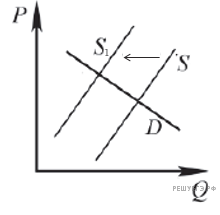 Задание 22. Познавательная задача (4 балла)
Во время участия в международном экономическом форуме представители государства Z подписали межправительственное соглашение о вступлении в валютный союз и договорились об открытии в Z дочерней фирмы известного автомобильного предприятия. В целях поддержки отечественного производителя в государстве Z действуют повышенные пошлины на ввоз ряда товаров и ограничено их ввозимое количество. Одним из условий успеха в экономической сфере эксперты назвали особенности системы образования, в частности, принцип информатизации образования. 
Какие факты из условия задачи свидетельствуют об экономической глобализации? (Укажите два факта.) 
Какую политику проводит государство Z в международной торговле? 
Какие два направления (метода) этой политики описаны в условии задания? (Назовите направление и приведите соответствующие описание.) 
Как может проявляться принцип информатизации образования в школах государства Z? (Приведите один пример.)
Задание 24-25
Составное задание 24–25 проверяет умение подготавливать доклад по определённой теме.
Задание 24 требует составления плана развёрнутого ответа по конкретной теме обществоведческого курса.План (задание 24) рассматривается как основа доклада по заданной теме. (4 балла)

Вопросы и требования задания 25 конкретизируют отдельные аспекты заданной темы (пункты плана), в том числе применительно к реалиям современного российского общества и государства. (4 балла)
Задание 24.Требования к составлению плана
Сложный план содержит не менее трёх пунктов, включая три пункта, наличие которых позволяет раскрыть данную тему по существу.ТРИ этих «обязательных» пункта детализированы в подпунктах, позволяющих раскрыть данную тему по существу.Количество подпунктов каждого пункта должно быть не менее трёх, за исключением случаев, когда с точки зрения общественных наук возможно только два подпункта
Задание 24-25
24. Вам необходимо подготовить доклад по теме «Банк как финансовый институт». Используя обществоведческие знания, составьте сложный план, позволяющий раскрыть по существу тему «Банк как финансовый институт». Сложный план должен содержать не менее трёх пунктов, непосредственно раскрывающих тему по существу, из которых три или более детализированы в подпунктах. (Количество подпунктов каждого детализированного пункта должно быть не менее трёх, за исключением случаев, когда с точки зрения общественных наук возможны только два подпункта.)
25. Используя обществоведческие знания, факты общественной жизни и личный социальный опыт, выполните задания, ответьте на вопрос.
1)Обоснуйте необходимость регулирования рыночной экономики центральным банком. (Обоснование может быть дано в одном или нескольких распространённых предложениях.) 
2)Какие коммерческие банки действуют на территории Российской Федерации? (Назовите любые три банка.) 3)Приведите три примера, иллюстрирующих реализацию ими разных функций. (Каждый пример должен быть сформулирован развёрнуто. В совокупности примеры должны иллюстрировать три различных функции.)
Задание 24-25 - это составное задание объединяет два задания, связанных одной темой, но имеющих самостоятельную систему оценивания выполнения каждого из них. Таким образом, если участник экзамена по каким-то причинам не приступает к выполнению любого одного задания из двух или получает за его выполнение 0 баллов, то эксперты не выставляют автоматически 0 баллов за ответ на другое задание, проверяют его и выставляют баллы в соответствии с предложенными критериями.
В КИМ 2023 г. содержится следующее указание. Если в развёрнутом ответе на любое из заданий 17–25 обучающийся приводит больше позиций (признаков, характеристик, примеров, аргументов и т.д.), чем требуется в задании, и допускает в них неточности и ошибки, то балл за выполнение задания может быть снижен (с учётом особенностей конкретного задания). Экспертам следует внимательно анализировать ответы, в которых присутствуют дополнительные (сверх требуемых) элементы. Наличие неточностей/ошибок в дополнительных элементах, как правило, влияет на выставленный балл.